Перевірка можливих помилок в алгоритмі. Ігри та стратегії перемоги
За програмою нової української школи
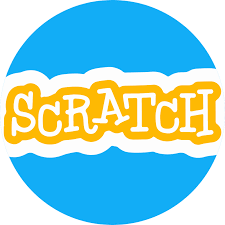 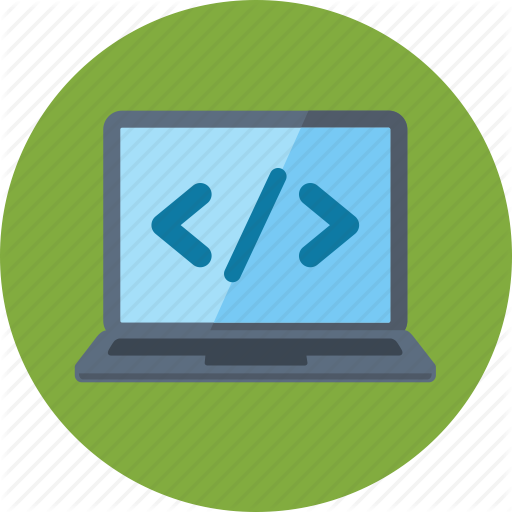 Урок 20
Автор: Мацаєнко Сергій Васильович
Джерело: teach-inf.com.ua
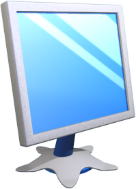 Як перевіряти можливі помилки в алгоритмі й обрати виграшну стратегію?
Розділ 3 § 20
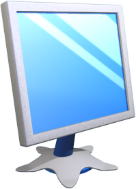 Яких помилок можна припуститися під час складання алгоритмів?
Розділ 3 § 20
Під час складання алгоритмів не завжди вдається відразу правильно дібрати команди і їх параметри. Найпоширенішими помилками є:
неправильна кількість повторень,
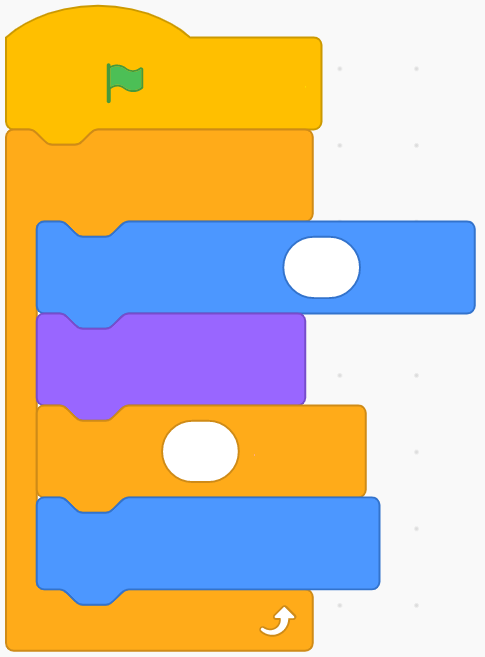 неправильний порядок команд, що складають алгоритм,
неточне визначення напрямку повороту під час проходження лабіринтів тощо.
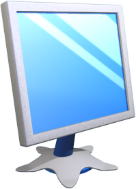 Яких помилок можна припуститися під час складання алгоритмів?
Розділ 3 § 20
Для перевірки алгоритмів їх виконують покроково.
Наприклад, виконайте алгоритм у вправах з програми Розумні блоки. Кількість повторень менша, аніж потрібно, чи більша.
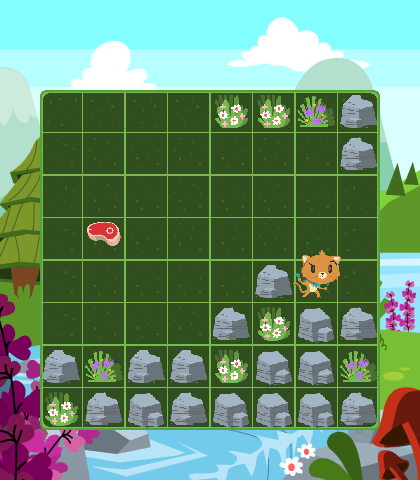 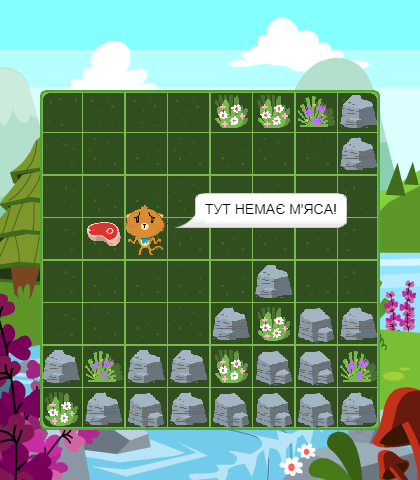 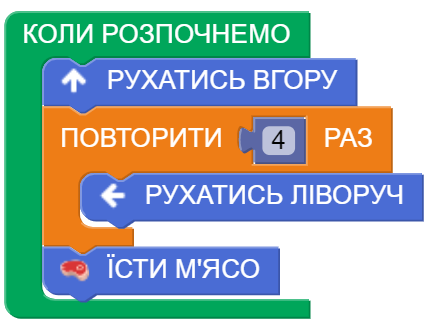 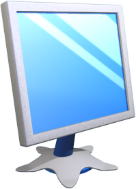 Яких помилок можна припуститися під час складання алгоритмів?
Розділ 3 § 20
Кількість повторень менша, аніж потрібно, чи більша.
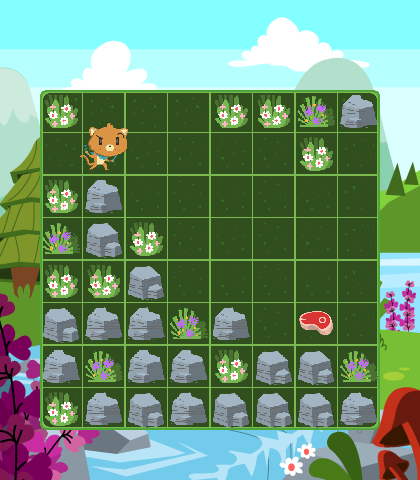 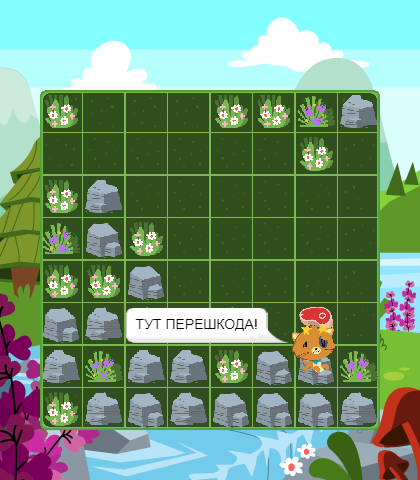 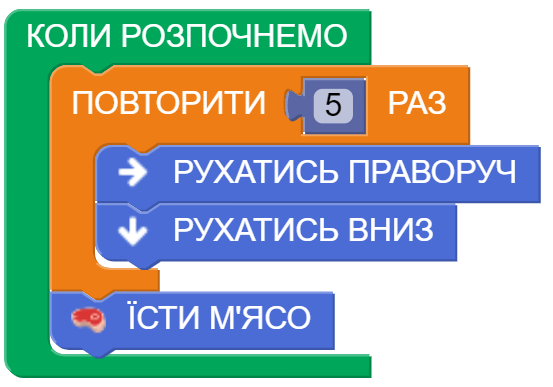 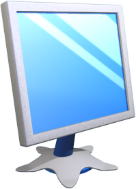 Яких помилок можна припуститися під час складання алгоритмів?
Розділ 3 § 20
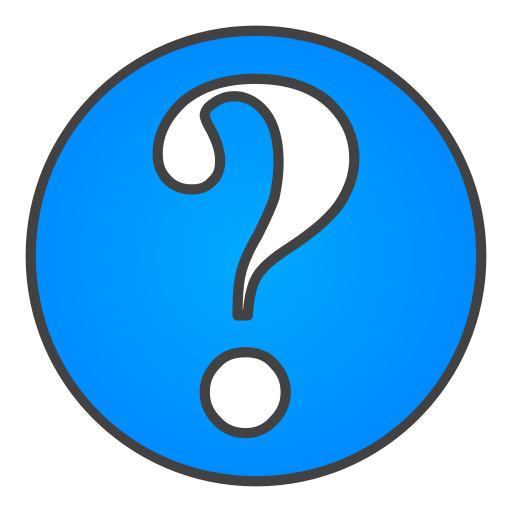 Чи доводилось тобі виправляти помилки в алгоритмах, складених у середовищі Скретч? Якими вони були? Як тобі про них стало відомо?
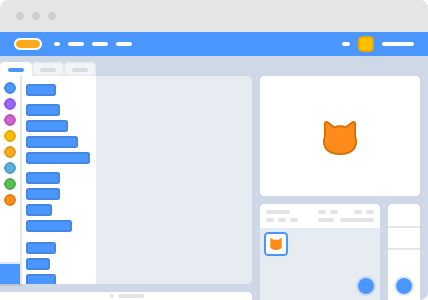 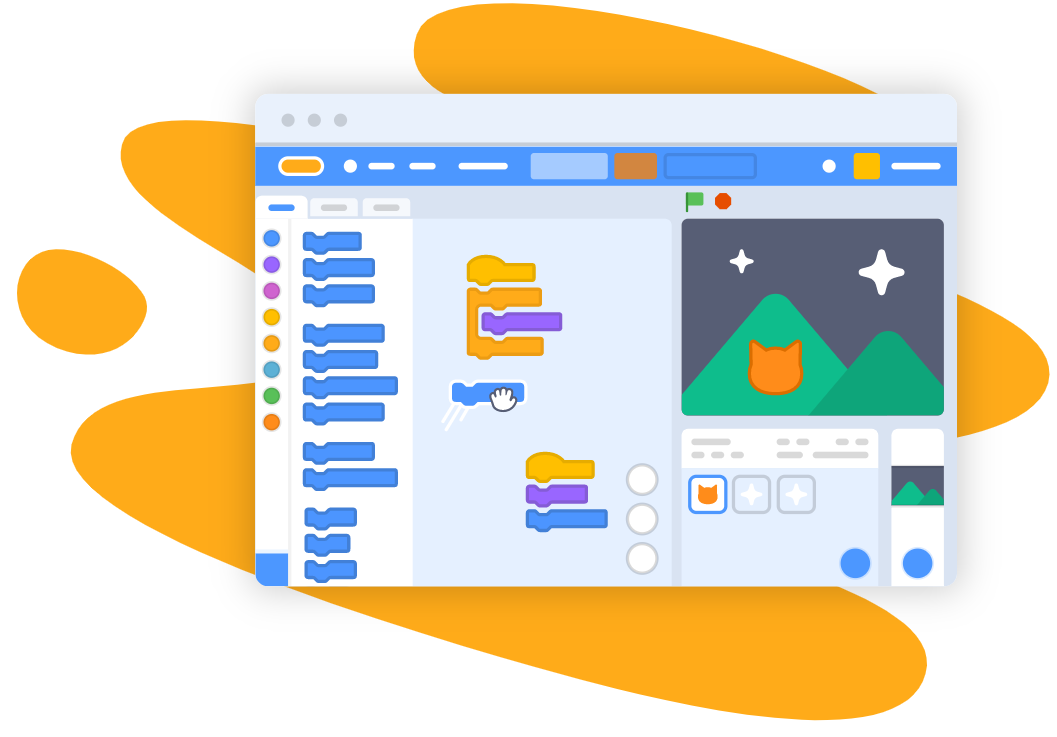 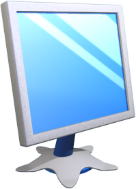 Що називають виграшною стратегією?
Розділ 3 § 20
Під час складання алгоритму бажано використовувати якомога меншу кількість команд.
Наприклад, для того щоб Тукс з’їв рибу, у програмі TuxBot (урок 4)можна запропонувати кілька способів.
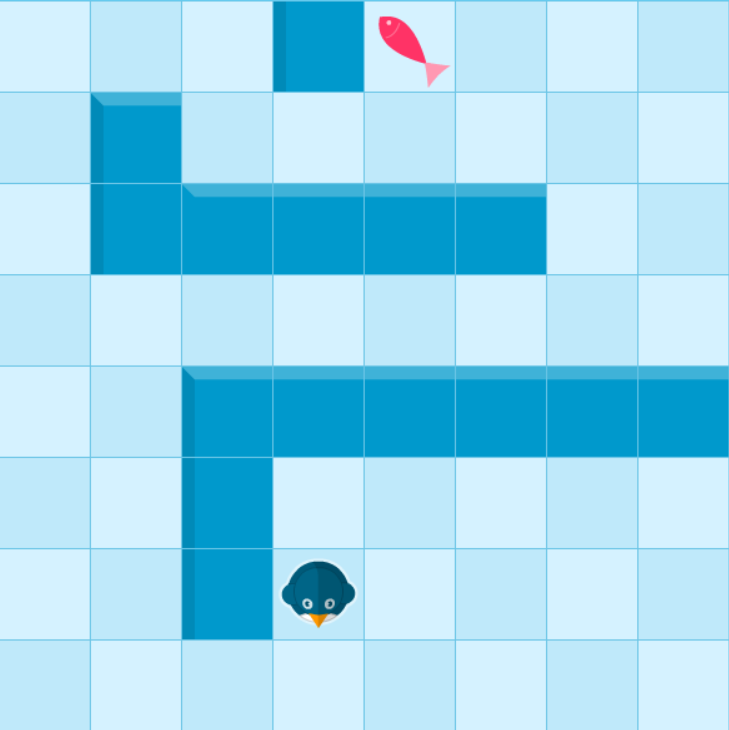 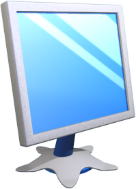 Що називають виграшною стратегією?
Розділ 3 § 20
Позначимо команди руху стрілками. Виконай алгоритм, записаний за допомогою стрілок, для кожного з випадків.
1
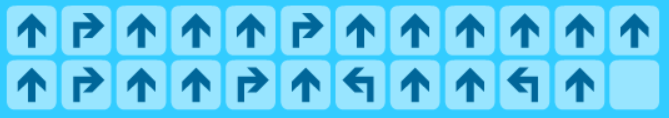 2
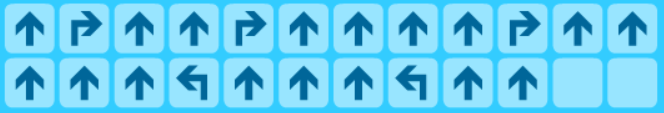 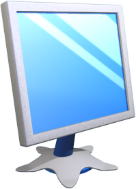 Що називають виграшною стратегією?
Розділ 3 § 20
Якщо б у грі двом гравцям довелось виконувати те саме завдання — нагодувати Тукса, то виграв би гравець, у якого герой гри швидше прийшов би до цілі.
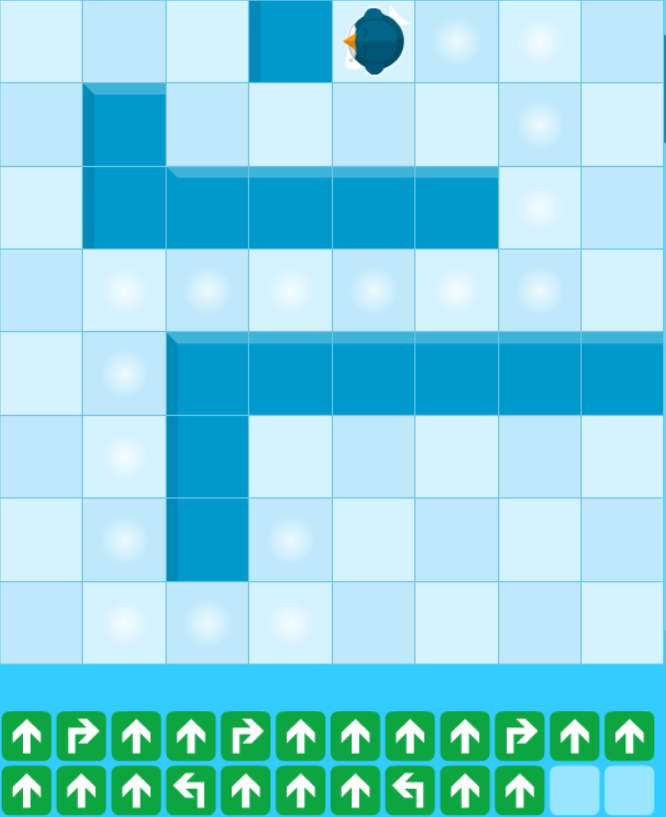 Виходить, що алгоритм 2) швидше приведе виконавця до цілі. Тому така стратегія — виграшна, бо передбачає меншу кількість команд при виконанні алгоритму.
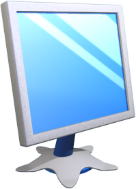 Що називають виграшною стратегією?
Розділ 3 § 20
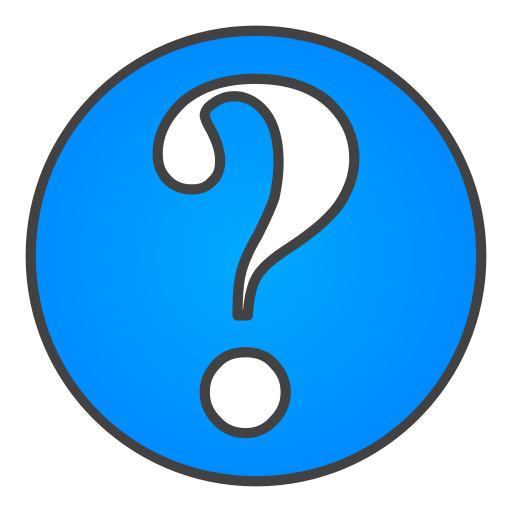 Запропонуй свою стратегію виконання завдання нагодувати Тукса. Чи буде вона виграшною в порівнянні із запропонованими? В які ще ігри ти граєш? Які в них стратегії перемоги?
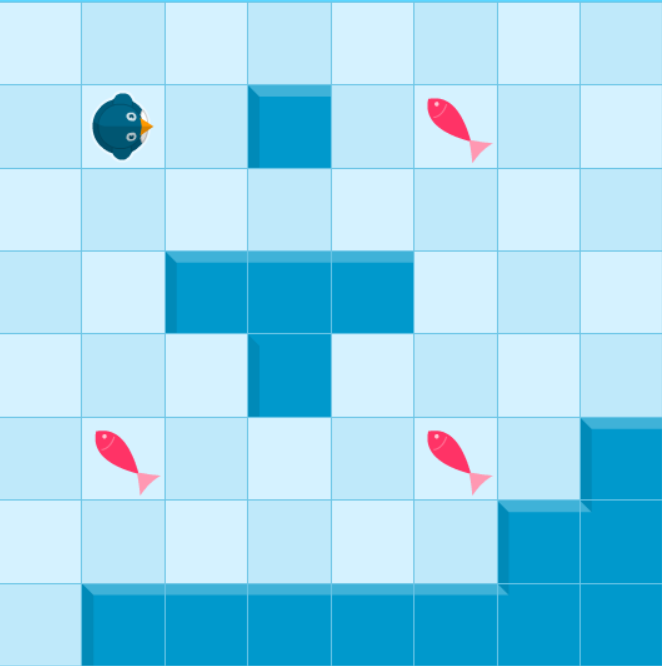 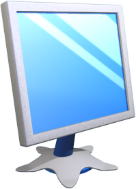 Запитання і завдання
Розділ 3 § 20
Ганнуся зробила 2 букети з волошок. В одному букеті було в 3 рази більше волошок, ніж у другому. Якщо з більшого букета перекласти 4 волошки до меншого, то в обох букетах стане волошок порівну. Скільки волошок буде в кожному букеті?
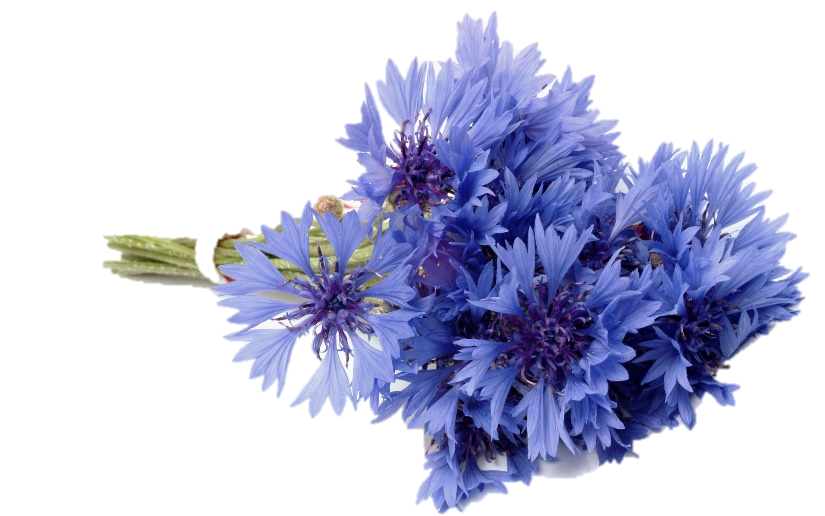 Відповідь:
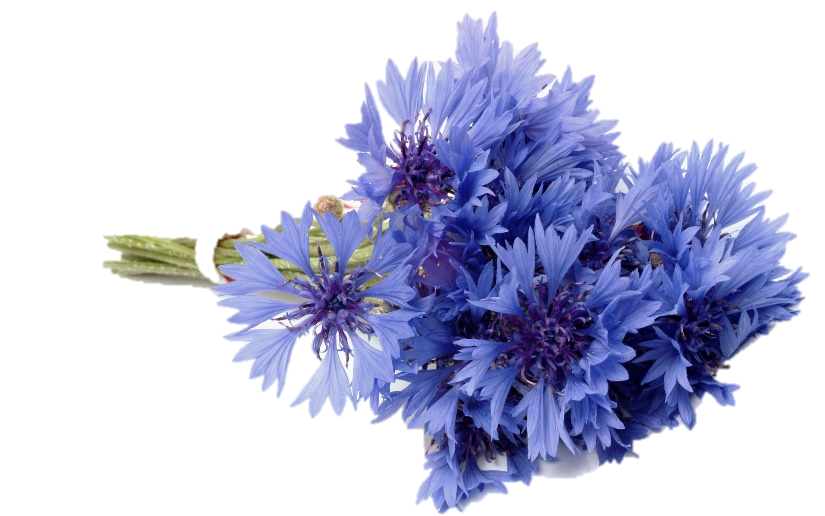 8 волошок
Автор: Мацаєнко Сергій Васильович
Джерело: teach-inf.com.ua
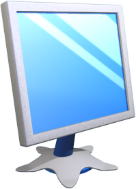 Фізкультхвилинка
Розділ 3 § 20
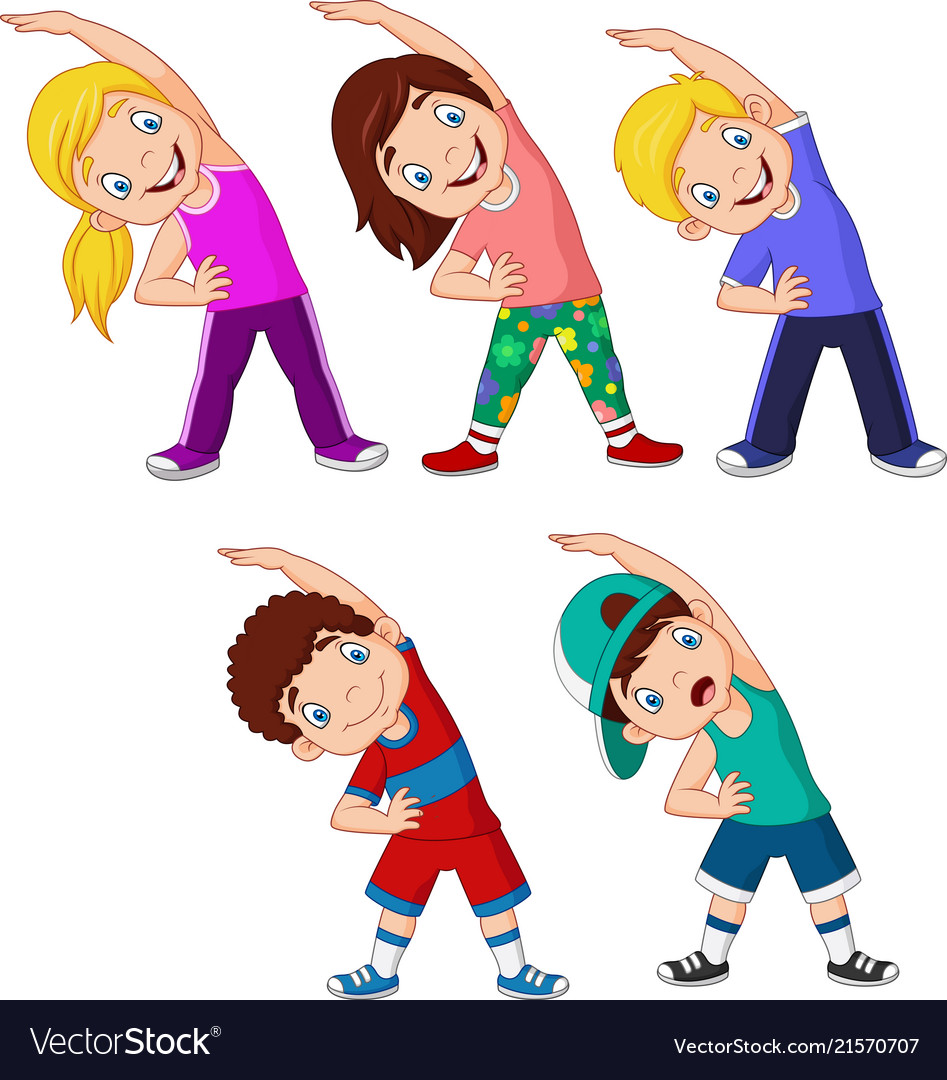 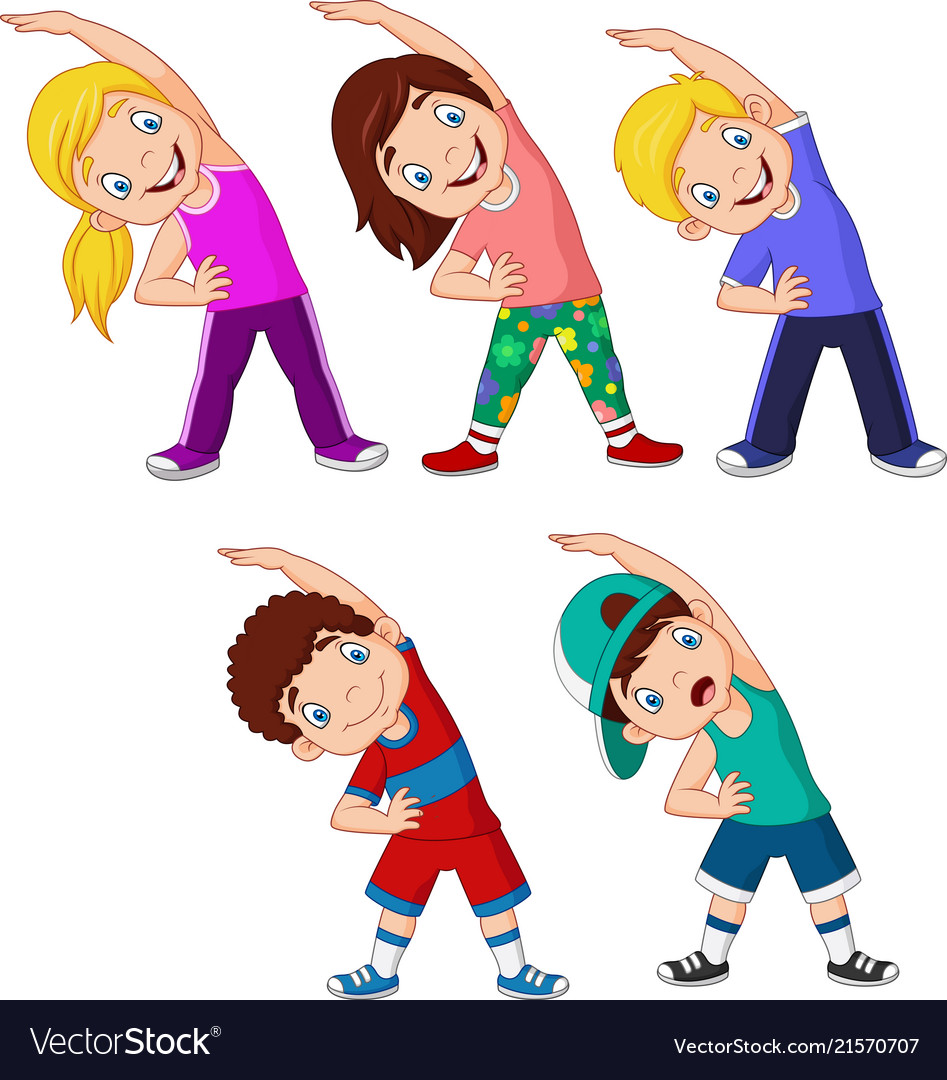 Автор: Мацаєнко Сергій Васильович
Джерело: teach-inf.com.ua
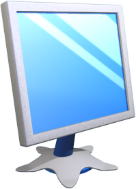 Працюємо за комп’ютером
Розділ 3 § 20
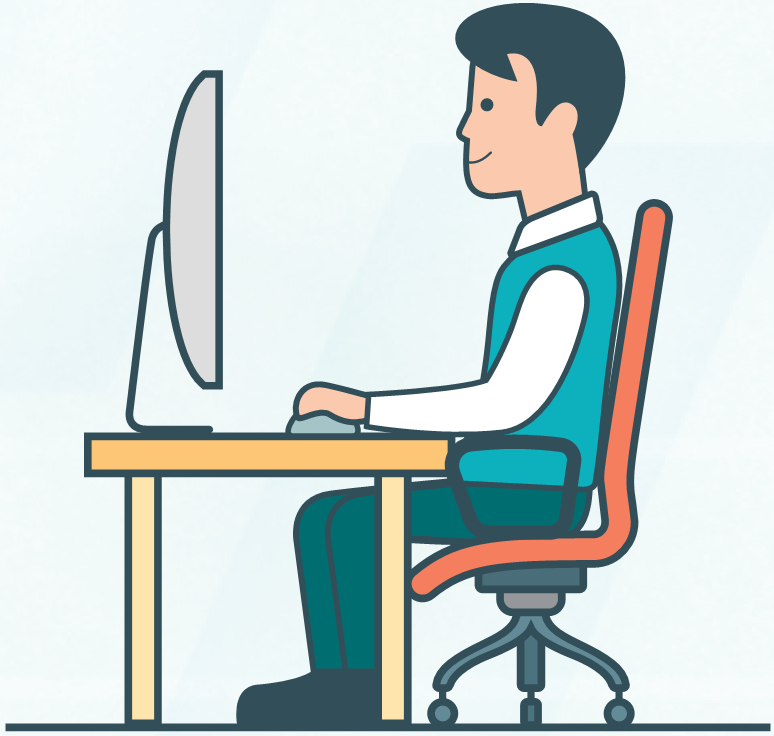 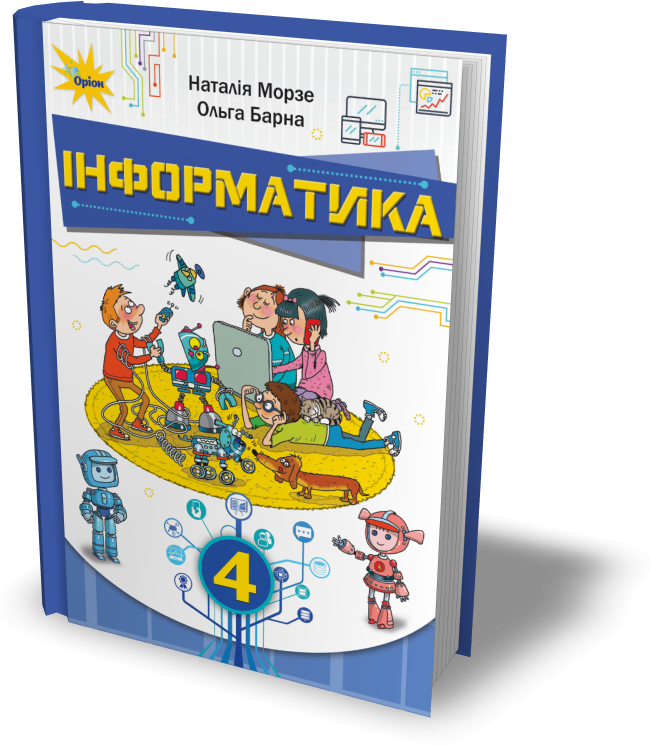 Сторінка
118-120
Автор: Мацаєнко Сергій Васильович
Джерело: teach-inf.com.ua
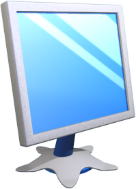 Працюємо за комп’ютером
Розділ 3 § 20
Вправа 1. Зелена планета.
Завдання. Серед пропонованого набору значень параметрів добери такі, які слід додати до команд алгоритму в середовищі Скретч, щоб, маючи два об’єкти на сцені (Було), отримати зображення (Стало).
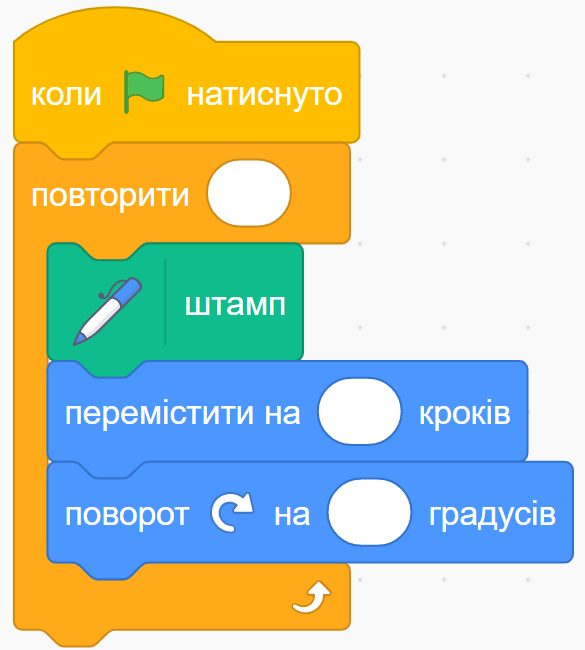 Набір параметрів: 8, 10, 100, 70, 45, 90.
Автор: Мацаєнко Сергій Васильович
Джерело: teach-inf.com.ua
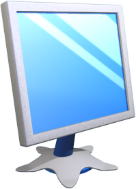 Працюємо за комп’ютером
Розділ 3 § 20
Вправа 1. Зелена планета.
Набір параметрів:
8, 10, 100, 70, 45, 90.
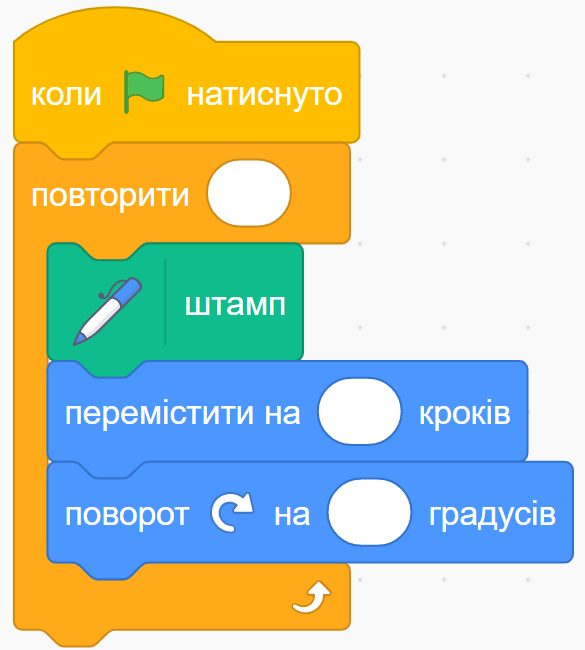 Було
Стало
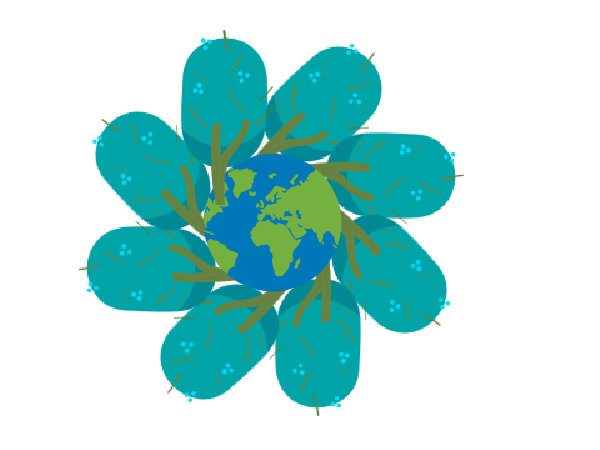 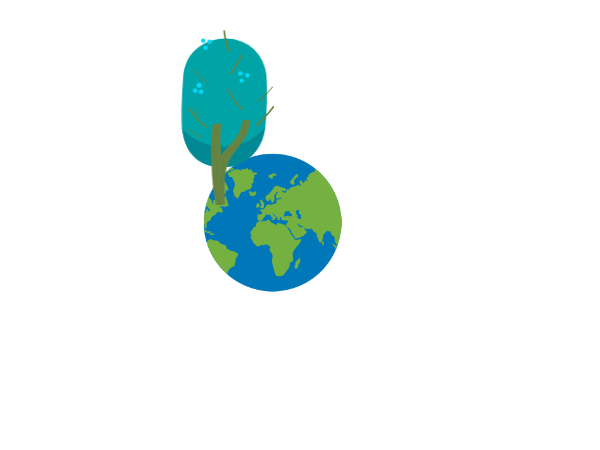 Дякую за увагу!
За програмою нової української школи
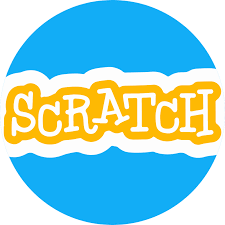 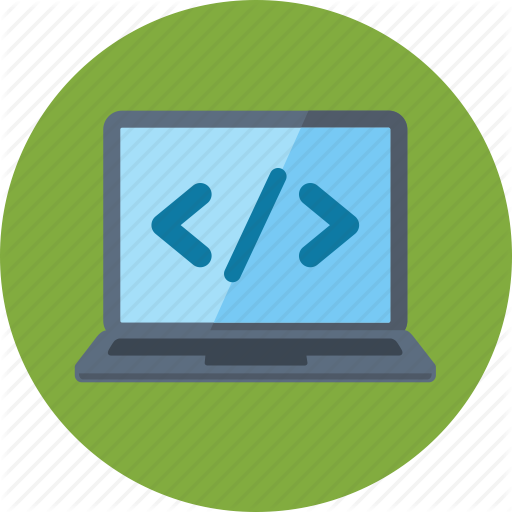 Урок 20